Правопис складних
слів
Разом пишуться
З інтерфіксами о, е:
пароплав, буревій, лісостеп, Сивобород, тигролов, чорнозем, шлакоблок, овочерізка.
Але!!!!!!!!!!!!!
людино-день. 
А ще 
буй-тур, зелен-сад, негній-дерево.
Разом пишуться складні іменники, що починаються на
авіа: авіа/лайнер, авіа/конструкція, авіа/мотор, авіа/база, авіа/службовець;
авто: авто/мобіль, авто/мат, авто/біографія, авто/відповідач;
агро: агро/промисловість, агро/техніка;
біо: біо/логія, біо/маса, біо/компенсація, біо/протектор;
вело: вело/машина, вело/пробіг, вело/перегони, вело/трек;
водо: водо/гін, водо/постачання, водо/лаз, водо/лікарня, водо/спад;
газо: газо/провід, газо/балон, газо/колонка;
геліо: геліо/наповнення, геліо/система;
гео: гео/метрія, гео/логія, гео/структура;
гідро:  гідро/технолог, гідро/артерія;
екзо: екзо/рцизм, екзо/методика;
екстра: екстра/ординарний, екстра/вагантний, екстра/верт;
електро: електро/літ, електро/світ;
зоо: зоо/парк, зоо/лог, зоо/лікарня;
ізо:  ізо/гіпс, ізо/стрічка, ізо/мер;
квазі: Квазі/модо, квазі/розмір;
кіно: кіно/зал, кіно/будка, кіно/продюсер, кіно/зірка;
космо: космо/політ, космо/динаміка;
лже: лже/патріот, лже/пророк, лже/монарх, лже/доброта;
макро: макро/економіка, макро/техніка;
мета: мета/фора, мета/фізика;
метео: метео/ролог, метео/прогноз, метео/станція;
мікро: мікро/фон, мікро/біолог;
мілі: мілі/метр, мілі/грам;
моно: моно/тон, Моно/мах, моно/літ;
мото: мото/бол, мото/крос, мото/цикл;
нео: нео/романтика, нео/реалізм;
палео: палео/літ, палео/світ;
псевдо: псевдо/нім, псевдо/прихильник, псевдо/батько;
радіо: радіо/хвиля, радіо/технік;
рентгено: рентгено/скопія, рентгено/графія, рентгено/апарат;
соціо: соціо/логія, соціо/метрія;
стерео: стерео/колонка, стерео/фільтр;
супер: супер/герой, супер/няня, супер/мен, супер/вага;
теле: теле/візор, теле/пузики, теле/проект, теле/манія;
термо: термо/пластика, термо/пакет;
турбо: турбо/двигун, турбо/процесор;
фоно: фоно/тека, фоно/оператор;
фото: фото/шоп, фото/рамка, фото/дизайн;
фіто: фіто/чай, фіто/терапія, фіто/дієта.
Разом пишуться іменники, що утворилися від словосполучень із імперативами:
Перебийніс, Убийвовк, Непийпиво, горицвіт, зірвиголова, болиголов
Іменники з першою частиною, представленою кількісним числівником:
двадцятитонка, семирічка, століття, п’ятиденка, Семипалатинськ, Першотравенськ, трикутка, двотомник, восьмикутник, чотирикамерка.
Але!!!!!!!!!!!!!!!
55-річчя, 127-поверхівка, 16-томник.
З пів-, напів-, полу-:
Півгодини, піваркуш, півлимона, напівсон, полумисок
Таким чином, через дефіс пишуться:
1) Складні іменники, утворені з двох іменників, в яких відмінюються обидві частини, що означають:
а) протилежні за змістом поняття (купівля-продаж, розтяг-стиск);
б) спеціальність, професію (лікар-еколог, астроном-магнітолог);
в) назви казкових персонажів (Лисичка-Сестричка, Зайчик-Побігайчик).
2) Складні іменники, утворені з двох іменників, в яких відмінюється лише друга частина. Такі іменники означають:
а) державні посади, військові, наукові звання (генерал-губернатор, контр-адмірал, прем’єр-міністр, унтер-офіцер, член-кореспондент, штабс-капітан);
б) складні одиниці виміру (кіловат-година, людино-день, тонно-кілометр);
в) складні іменники, в яких перше слово підкреслює певну прикмету чи особливість предмета, явища, названого другим словом: блок-система, дизель-мотор, жар-птиця, стоп-кран.
3) Складні іменники з першою частиною віце-, екс-, лейб-, максі-, міні-, обер-: віце-президент, екс-чемпіон, лейб-медик, максі-спідниця, міні-футбол, обер-майстер.
4) Іншомовні назви проміжних частин світу: норд-вест, норд-ост.
5) Субстантивовані словосполучення, що означають переважно назви рослин: брат-і-сестра, люби-мене, розрив-трава, чар-зілля.
6) Скорочені іменники, в яких подається початок і кінець слова: б-ка — бібліотека, д-р — директор, л-ра — література, т-во — товариство.
7) Перша частина складного слова, коли далі йде слово з такою самою другою частиною: радіо- й телеапаратура, тепло- й гідроелектростанції.
Примітка. У складних словах із числівником, який означає число двозначне, тризначне та ін., числівник звичайно пишеться цифрами й приєднується до другої частини слова за допомогою дефіса: 750-річчя, 16-поверховий.
е) Складні іменники з першою частиною пів-, напів-, полу-: піваркуша, півгодини, півдюжини, півкарбованця, півколо, півмісяць, півогірка, пів’яблука; напівавтомат, напівсон; полукіпок, полумисок.
Примітка. Перед іменниками – власними назвами пів- пишеться через дефіс: пів-Європи, пів-Києва.
Прикладки
Прикладки можуть писатися окремо й через дефіс, що залежить від семантики поєднувальних складників:
1. Якщо прикладкою виступає видова назва, то дефіс між означуваним іменником і прикладкою не ставиться: місто Київ, ріка Москва, трава звіробій.
Якщо ж у ролі прикладки виступає родова назва, то між означуваним іменником і прикладкою ставиться дефіс: звіробій-трава, Москва-ріка, Сапун-гора.
2. Якщо узгоджуваний іменник, що має атрибутивне (означальне) значення, виступає в ролі прикладки в постпозиції, він приєднується до пояснюваного іменника дефісом: вовк-жаднюга, дівчина-красуня, хлопець-богатир.
Якщо такий іменник виступає в препозиції до означуваного іменника, то він пишеться окремо: богатир хлопець, жаднюга вовк, красуня дівчина.
3. Якщо пояснюваний іменник і прикладка можуть мінятися місцями (причому атрибутивну роль виконує іменник у постпозиції), між ними завжди ставиться дефіс: дівчина-грузинка й грузинка-дівчина, учитель-фізик і фізик-учитель, художник-пейзажист і пейзажист-художник.
4. Якщо прикладка входить до складу терміна, вона втрачає атрибутивне значення, перетворюючи словосполучення в складний іменник без сполучного звука. Такі іменники пишемо через дефіс: гриб-паразит, жук-короїд, заєць-русак, льон-довгунець.
Складні числівники та займенники
1. Разом пишуться:
а) Складні кількісні числівники: одинадцять, п’ятдесят, триста (трьохсот, трьомстам).
б) Складні порядкові числівники й схожі з ними прикметники, останнім компонентом яких є -сотий, -тисячний, -мільйонний: дев’ятисотий, п’ятнадцятий, п’ятсоттридцятитисячний, шістдесятий, шістдесятип’ятимільйонний; багатотисячний, кількамільйонний.
Примітка 1. Складені кількісні та порядкові числівники пишемо окремо: тисяча п’ятсот, тридцять вісім, тисяча дев’ятсот вісімдесят восьмий.
Примітка 2. Порядкові числівники, до складу яких входять слова з половиною й под., теж пишемо окремо: три з половиною тисячний загін.
2. Через дефіс пишуться:
а) Порядкові числівники, написані цифрами й літерами: 7-й, 10-ї, 11-го, 35-мільйонний, 3-тисячний, 4½-тисячний.
б) Складні займенники з компонентами бозна-, -будь, -небудь, казна-, хтозна- й под.: будь-котрий, будь-хто, будь-чий, будь-що, будь-який; котрий-будь, хто-будь, чий-будь, що-будь, який-будь; котрий-небудь, хто-небудь, чий-небудь, що-небудь, який-небудь; казна-що, хтозна-який. Але: будь у кого, будь на чому, казна з ким, казна при кому (бо в середині таких слів з’являється прийменник).
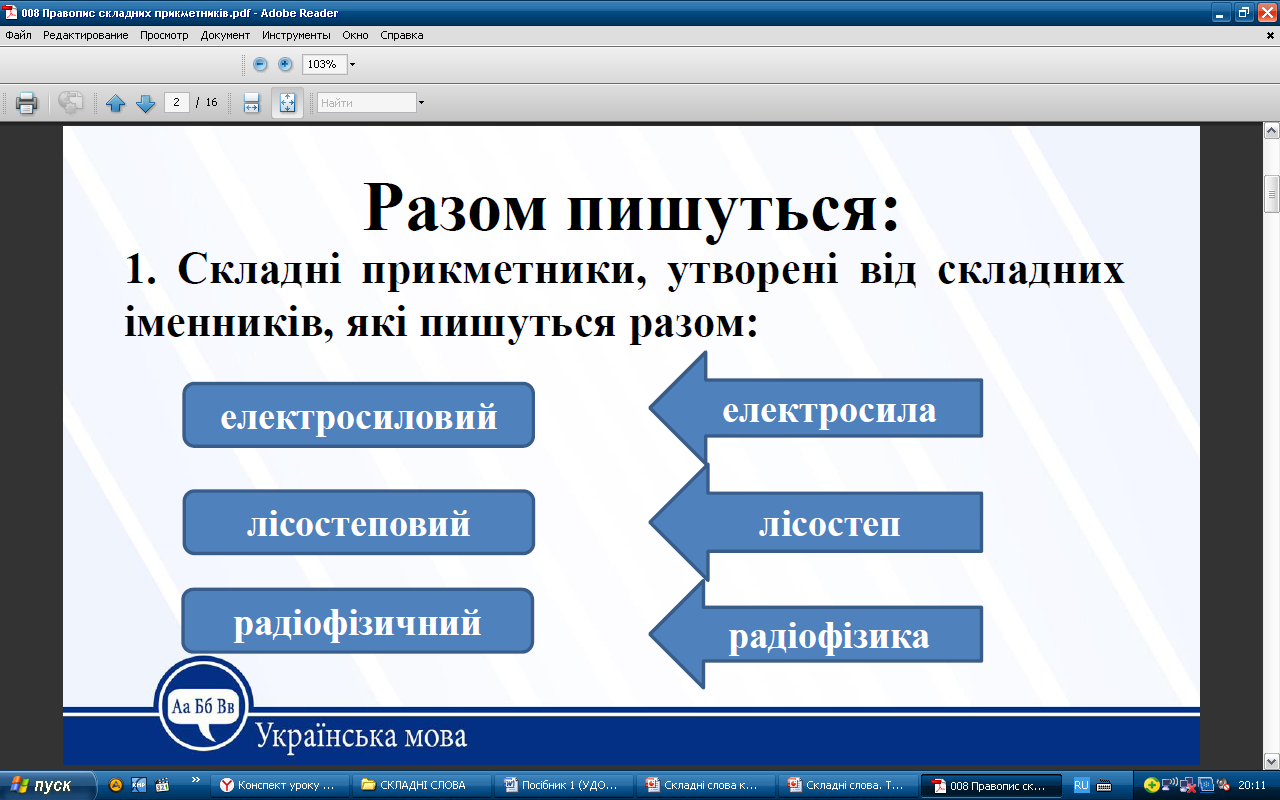 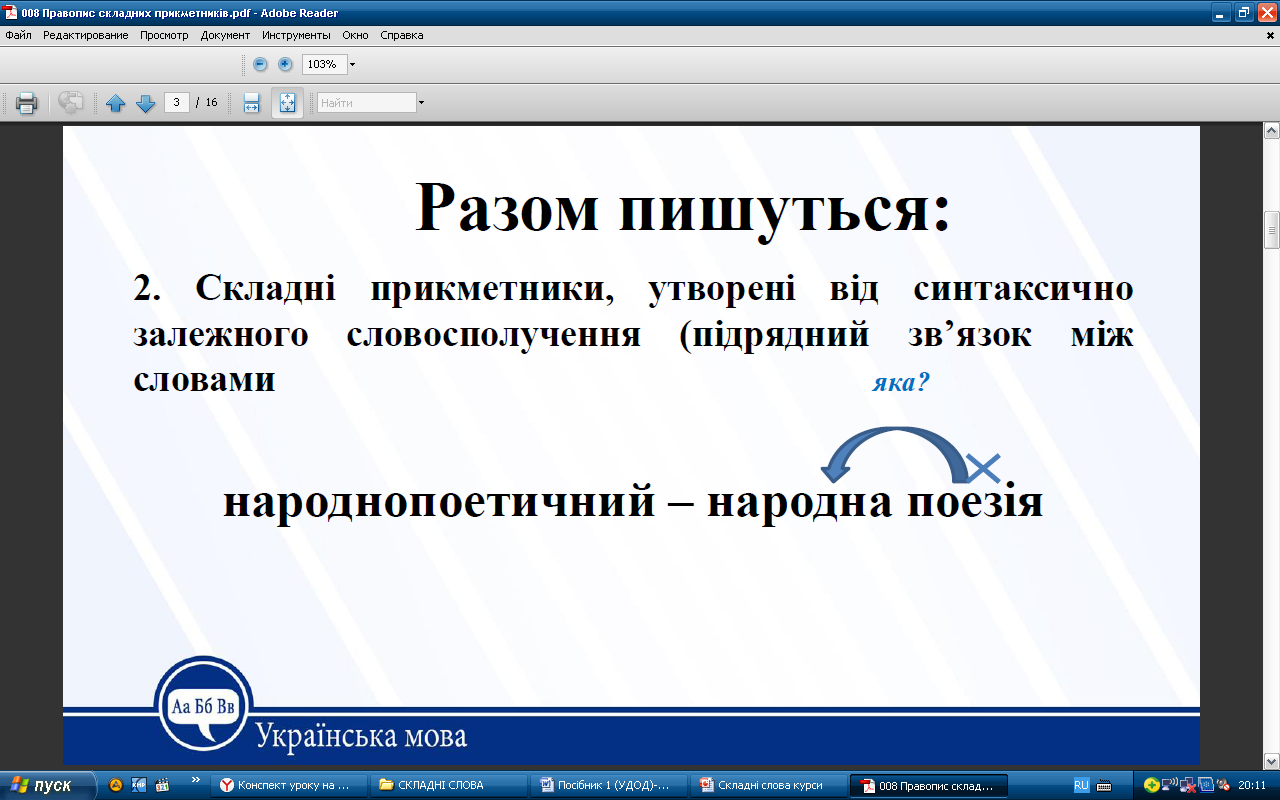 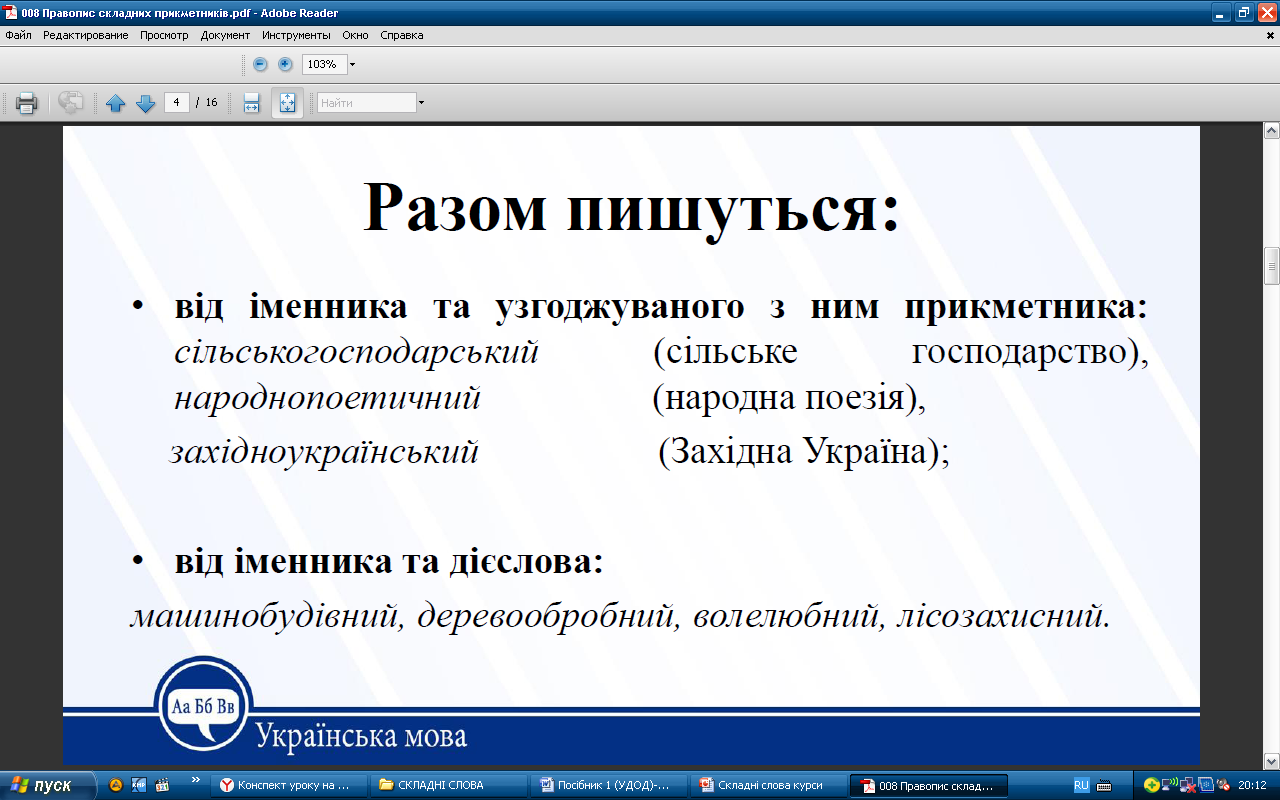 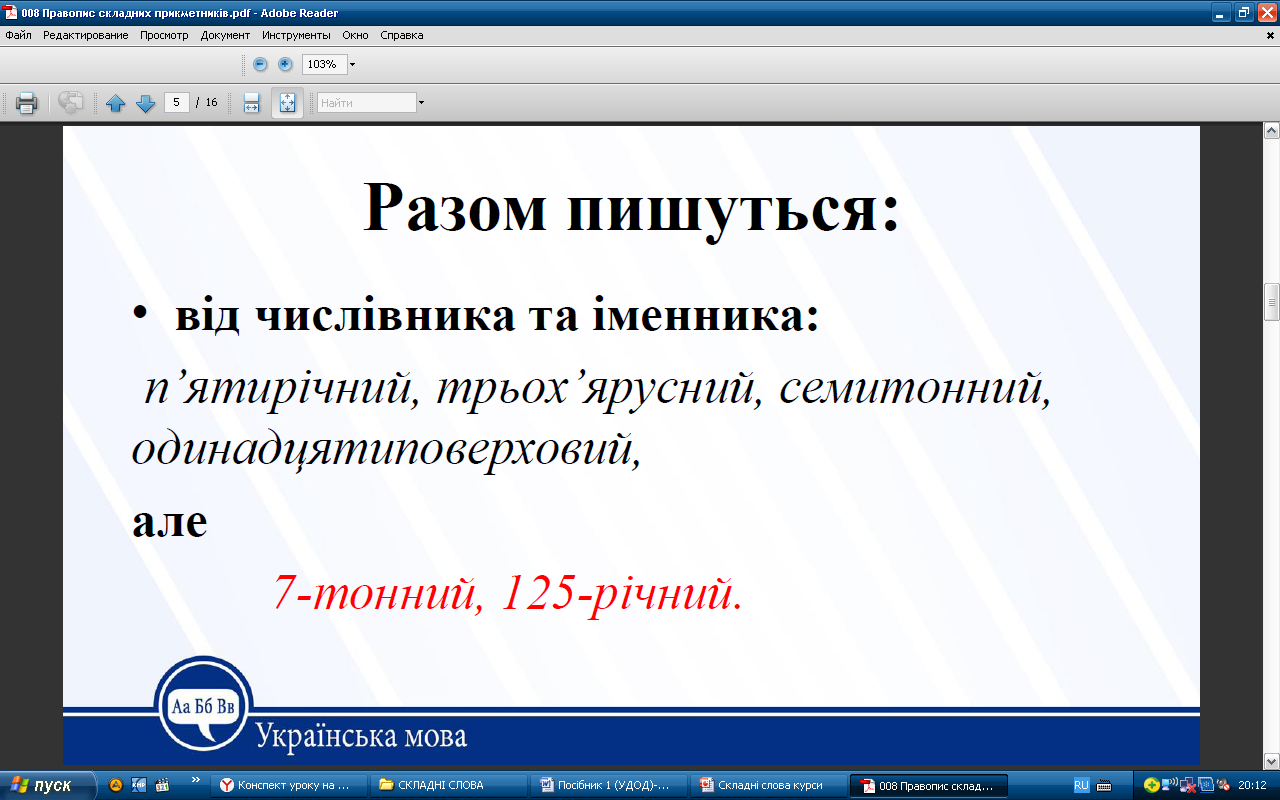 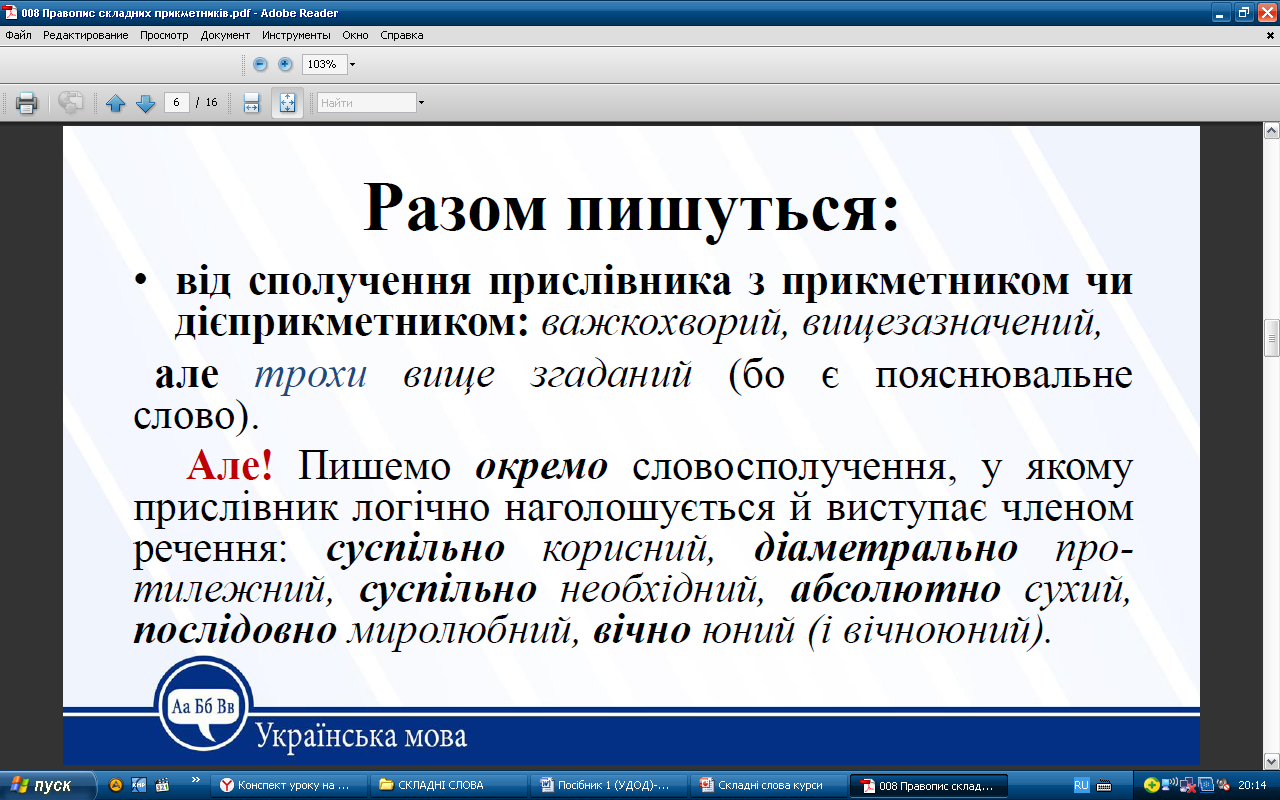 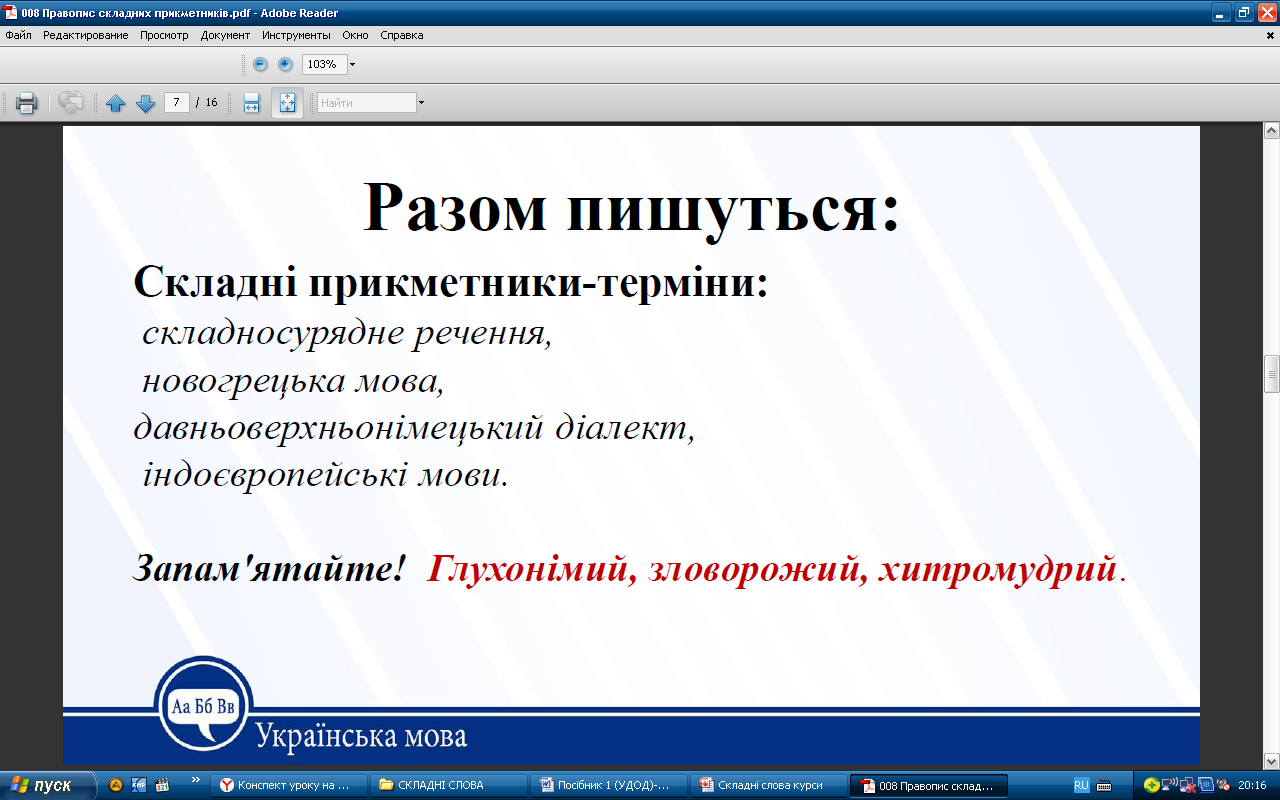 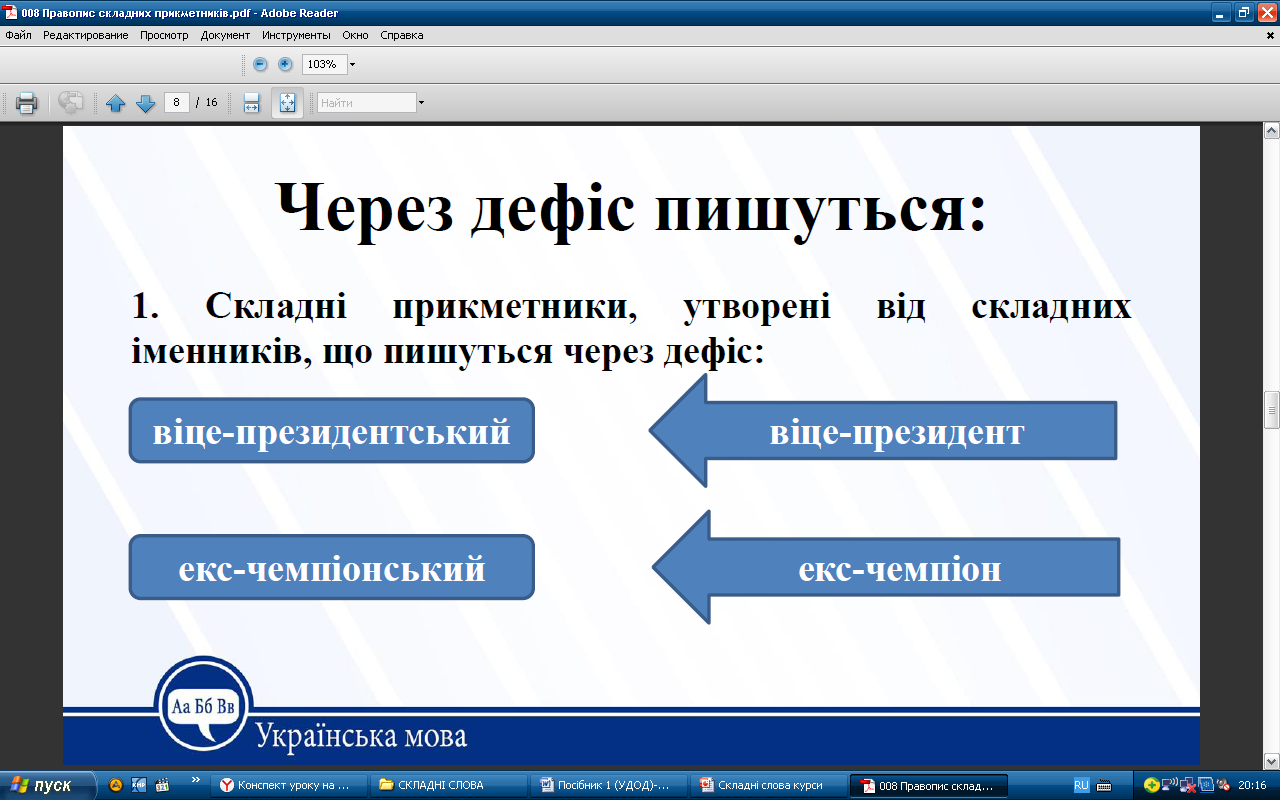 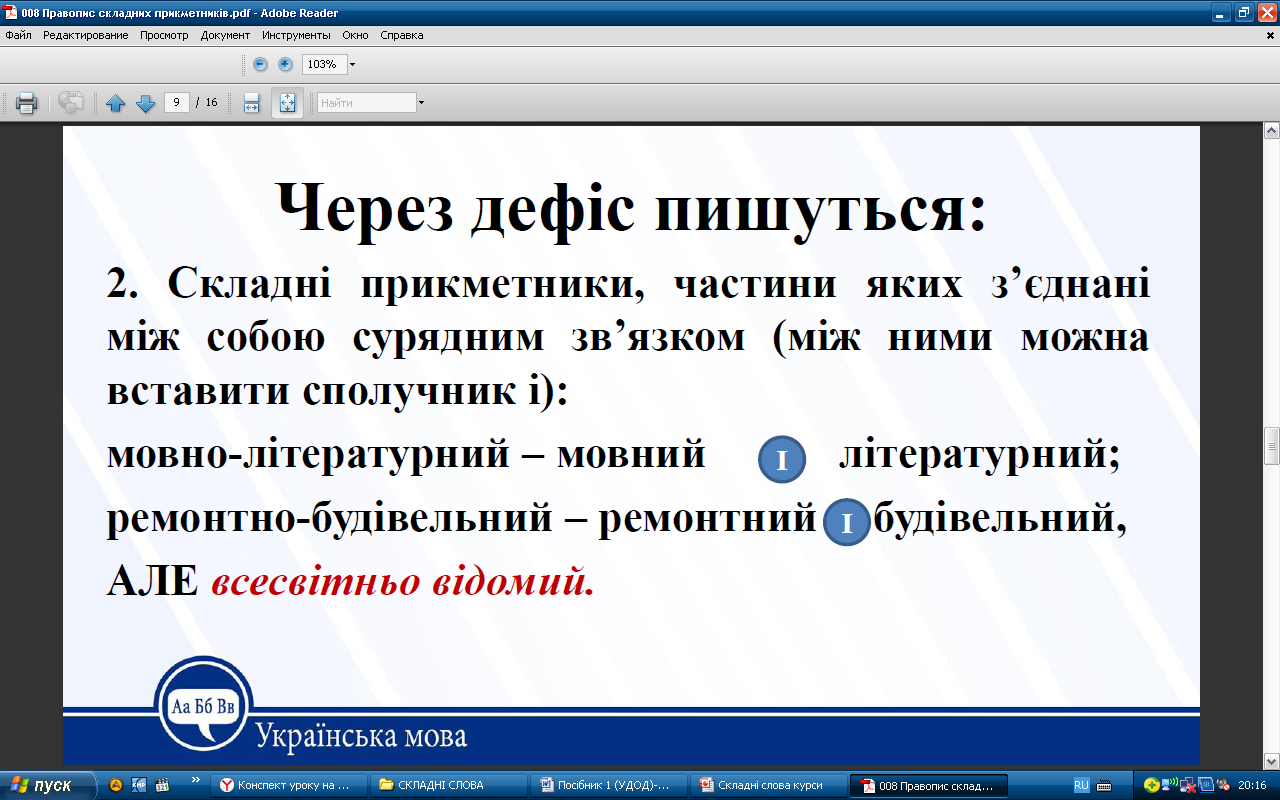 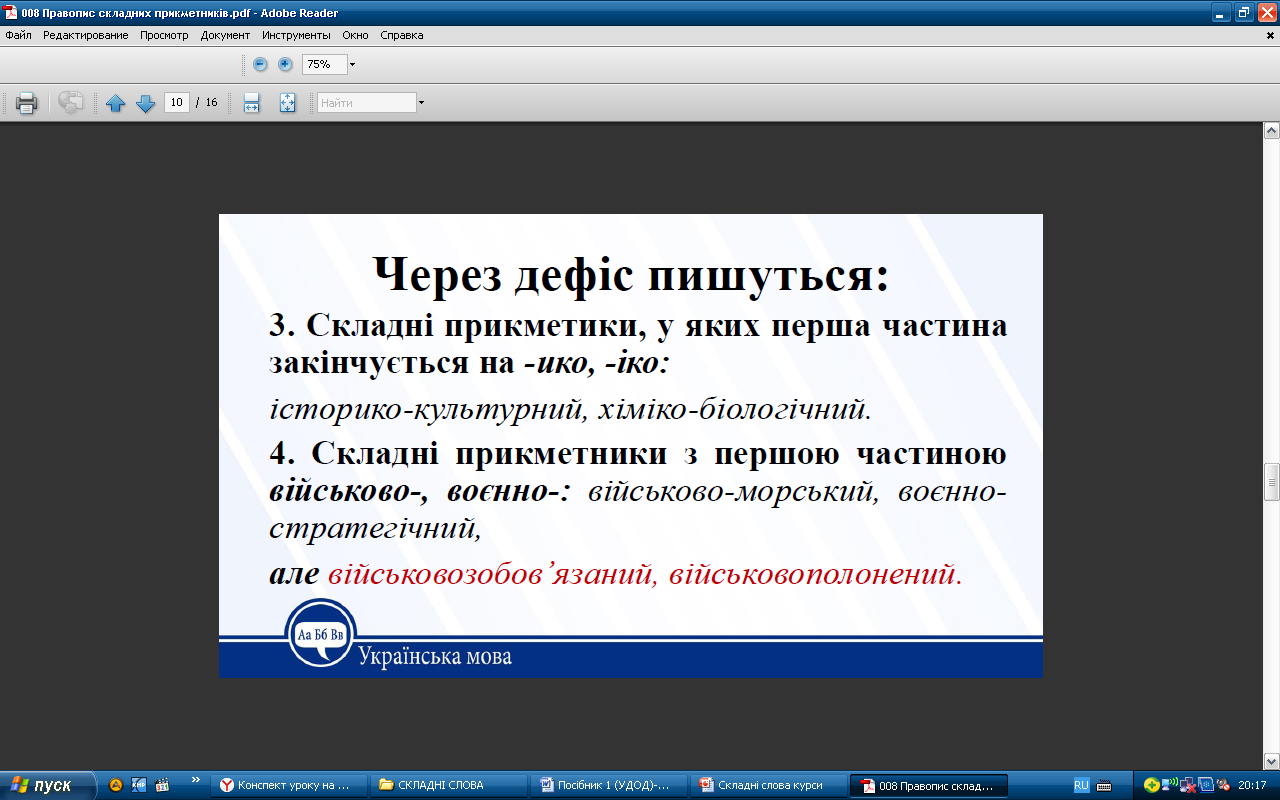 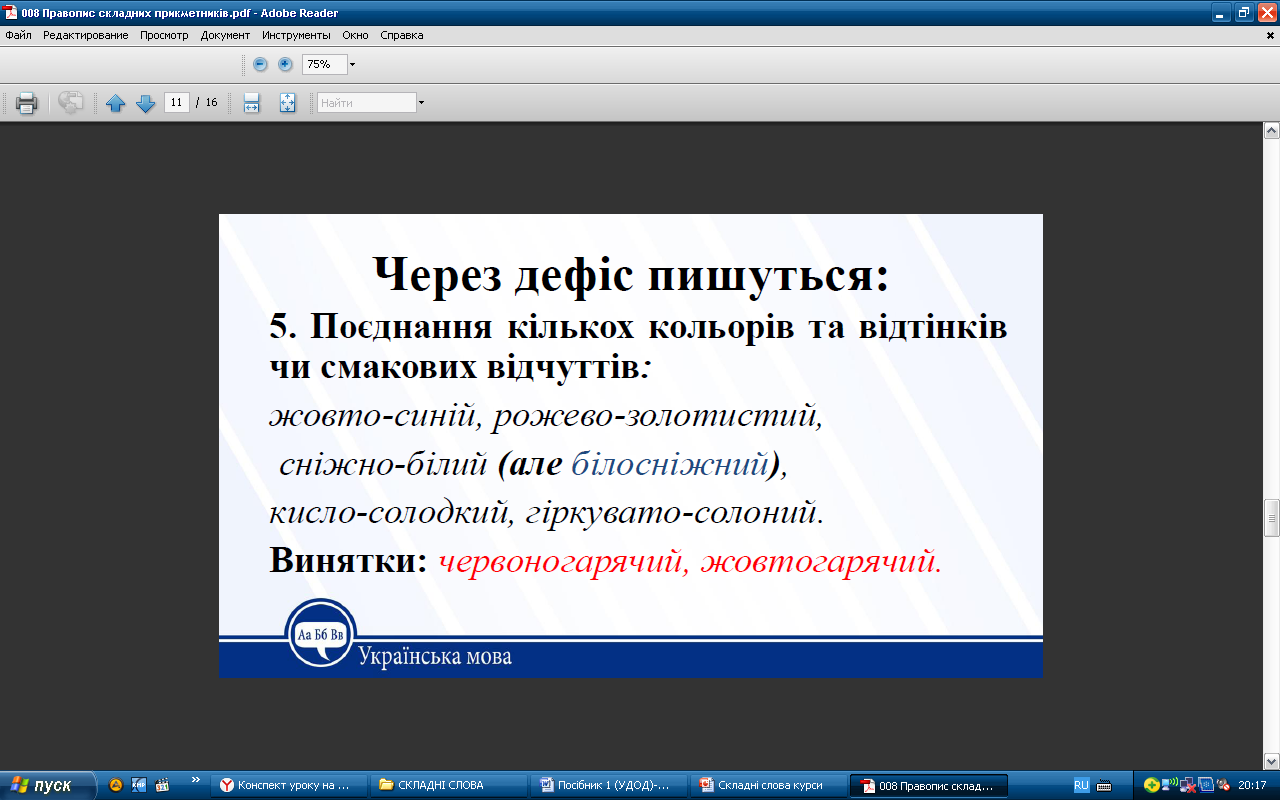 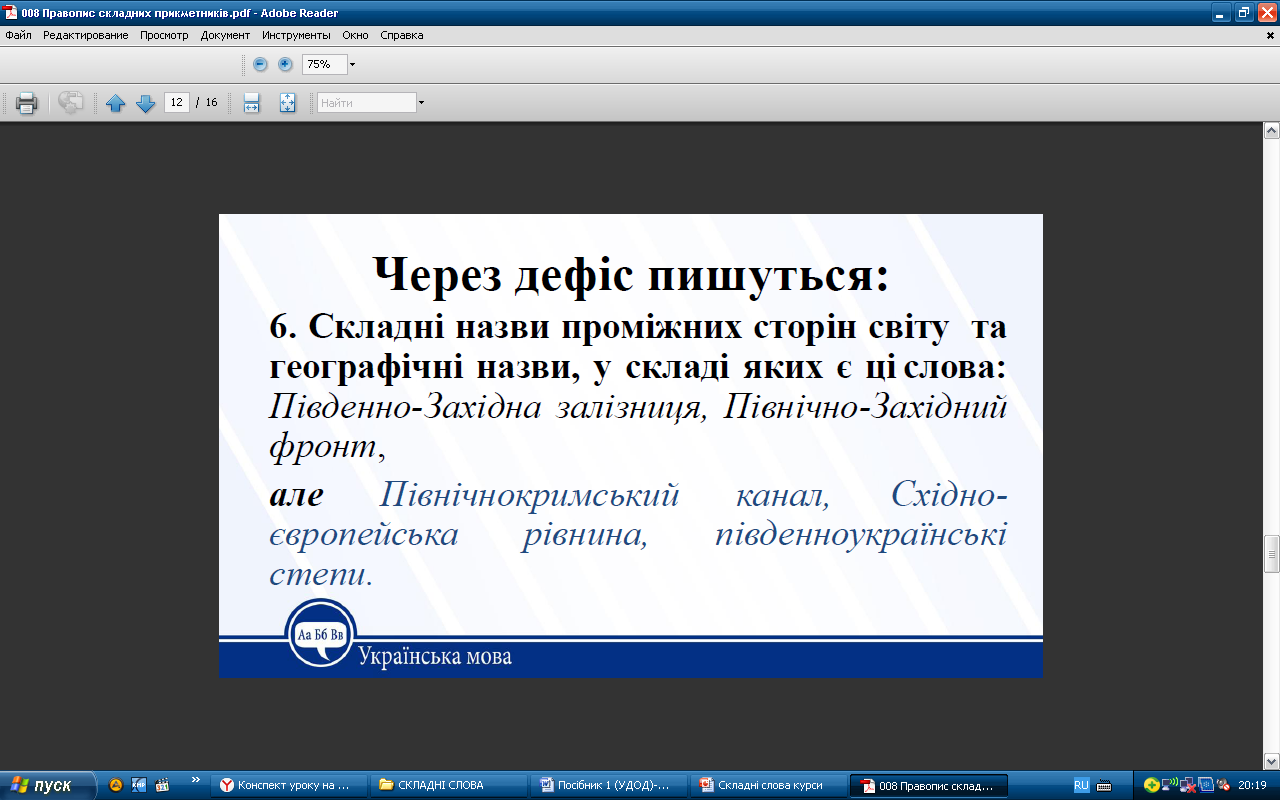 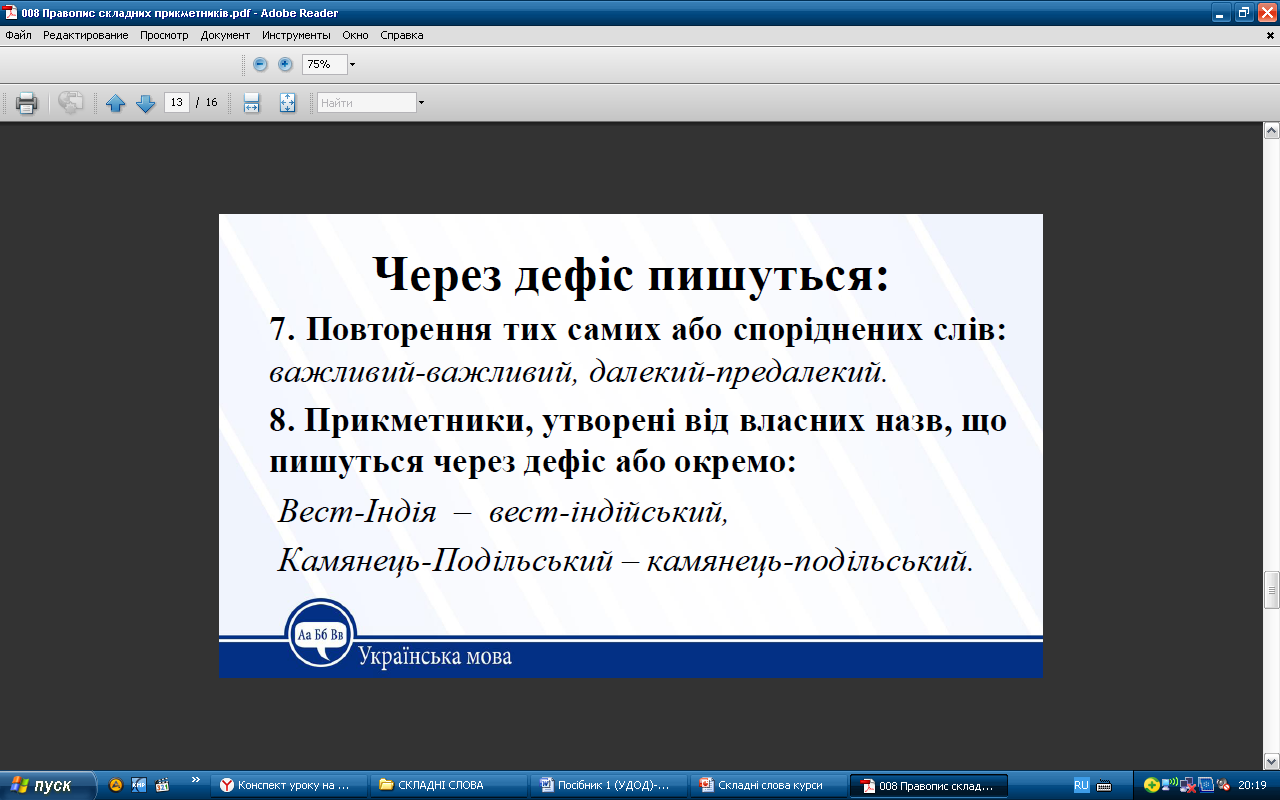 ДОМАШНЄ ЗАВДАННЯ

Вправа 1. Запишіть складні прикметники разом, окремо, через дефіс.
Діаметрально/протилежний, загально/освітній, добро/зичливий, електро/силовий, матеріально/зацікавлений, східно/слов’янський, тепло/обмінний, народно/господарський, сільсько/господарський, мовно/стильовий, дерево/обробний, контрольно/вимірювальний, військово/зобов’язаний, військово/полонений, машино/будівний, м’ясо/заготівельний, ново/утворений, сіро/голубий, різко/окреслений, вище/згаданий, загально/державний, двадцяти/поверховий, віце/президентський, аграрно/сировинний, історико/культурний, військово/морський, воєнно/стратегічний, м’ясо/молочний, північно/захід­ний, червоно/гарячий, кисло/солодкий, жовто/гарячий, темно/зелений. 
Вправа 2. Перепишіть речення, підкресліть складні слова. Визначте спосіб їх творення і поясніть правопис.
1. На веселому і життє/радісному обличчі світились живі й зовсім молоді очі (В. Козаченко). 2. За мир у світі всьому - це значить: проти тих, хто в горі все/людському прибутків жде нових (М. Рильський). 3. Тут були темно/зелені гарбузи у яскраво/жовтих плямах, були картаті і смугасті, кругловиді і довгі (О.Донченко). 4. Це був кремезний, широко/плечий і широко/лиций чоловік (Ю.Збанацький). 5. Це була звичайна степова станційка - біло/сніжна й самітна (О. Донченко). 6. Тарас Шевченко був справедливо переконаний, що тільки загально/народне повстання знищить кріпосний лад і принесе жадану волю трудящим (О. Коломієць). 7. Були хвилі, що їх гнало заввишки в три/поверховий будинок (О. Гончар). 8. Жовто/гаряча ягідка глоду розкрилась, і з неї визирало блискуче вічко насіння (О. Донченко).